Лабораторная работа № 9Ассоциативные правила
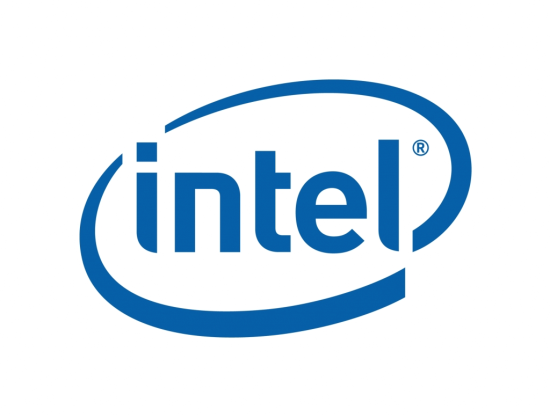 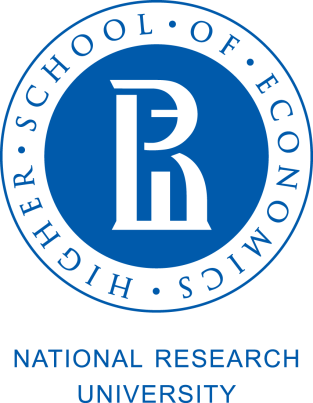 Бизнес-задача
Рассмотрим задачу поиска типичных шаблонов покупок, совершаемых в супермаркетах.
Бизнес-задача
Какими данными о покупках мы можем располагать?
Набор данных retail*
Рассмотрим задачу поиска типичных шаблонов покупок, совершаемых в супермаркетах, на примере набора данных retail.

retail содержит анонимные данные о покупках в супермаркете. Все названия товаров заменены на числа.
*http://fimi.ua.ac.be/data/retail.dat.gz
Набор данных retail
Каждая строка retail содержит информацию о наборе товаров, приобретенных клиентом в рамках одной транзакции. 


0 1 2 3 4 5 6 7 8 9 10 11 12 13 14 15 16 17 18 19 20 21 22 23 24 25 26 27 28 29 
30 31 32 
33 34 35 
36 37 38 39 40 41 42 43 44 45 46 
38 39 47 48 
38 39 48 49 50 51 52 53 54 55 56 57 58 
32 41 59 60 61 62 
3 39 48 
…
Поддержка
Транзакции:
1. 30 31 32 
2. 33 34 35 
3. 36 37 38 39 40 41 42 43 44 45 46 
4. 38 39 47 48 
5. 38 39 48 49 50 51 52 53 54 55 56 57 58 
6. 32 41 59 60 61 62 
7. 3 39 48
Свойство поддержки
Транзакции:
1. 30 31 32 
2. 33 34 35 
3. 36 37 38 39 40 41 42 43 44 45 46 
4. 38 39 47 48 
5. 38 39 48 49 50 51 52 53 54 55 56 57 58 
6. 32 41 59 60 61 62 
7. 3 39 48
Ассоциативное правило
Достоверность
Транзакции:
1. 30 31 32 
2. 33 34 35 
3. 36 37 38 39 40 41 42 43 44 45 46 
4. 38 39 47 48 
5. 38 39 48 49 50 51 52 53 54 55 56 57 58 
6. 32 41 59 60 61 62 
7. 3 39 48
Свойство достоверности
Транзакции:
1. 30 31 32 
2. 33 34 35 
3. 36 37 38 39 40 41 42 43 44 45 46 
4. 38 39 47 48 
5. 38 39 48 49 50 51 52 53 54 55 56 57 58 
6. 32 41 59 60 61 62 
7. 3 39 48
Задача поиска ассоциативных правил
Общий подход решения ARM
1 шаг. Найти все часто встречающиеся наборы товаров.
2 шаг. Для найденных часто встречающихся наборов построить достоверные ассоциативные правила.

Первый шаг – наиболее трудоемкий. 
Для нахождения всех часто встречающихся наборов разработано большое количество алгоритмов: Apriori, Eclat, FP-Growth*.
* C. C. Aggarwal. Data Mining. Springer International Publishing, 2015
Построение ассоциативных правил
Алгоритм Apriori*
Алгоритм Apriori – классический алгоритм, находящий все часто встречающиеся наборы товаров.
*Rakesh Agrawal, Ramakrishnan Srikant. Fast Algorithms for Mining Association Rules. Proceedings of the 20th VLDB Conference Santiago, Chile, 1994
Алгоритм Apriori
Алгоритм Apriori
Алгоритм Apriori (DAAL)
В качестве входных данных алгоритм Apriori принимает таблицу размера n x 2, где каждая строка содержит два целых числа:
Номер транзакции (число от 0 до nTransactions-1)
Номер товара (число от 0 до nUniqueItems-1)
Алгоритм Apriori (DAAL)
Преобразуем файл retail.dat.gz в файл daal_retail.csv.
Алгоритм Apriori (DAAL)
Результат работы алгоритма (𝑚𝑖𝑛𝑠𝑢𝑝=0.04, minconf=0.4)
Результат работы алгоритма (𝑚𝑖𝑛𝑠𝑢𝑝=0.04, minconf=0.4)
Результат работы алгоритма (𝑚𝑖𝑛𝑠𝑢𝑝=0.04, minconf=0.4)
Алгоритм Apriori (R)
В R алгоритм Apriori реализован в пакете "arules".
Результат работы алгоритма (𝑚𝑖𝑛𝑠𝑢𝑝=0.04, minconf=0.4)
Сравнение результатов(𝑚𝑖𝑛𝑠𝑢𝑝=0.04, minconf=0.4)
DAAL
R
Сравнение производительности
Практическое задание